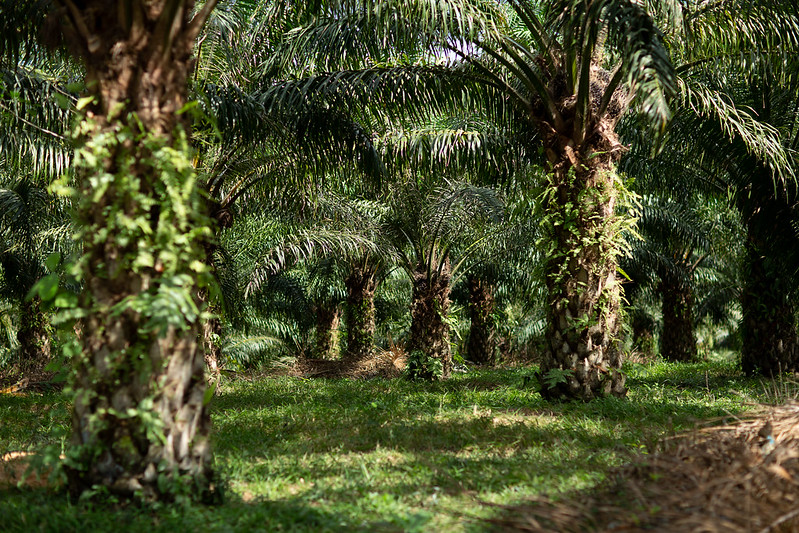 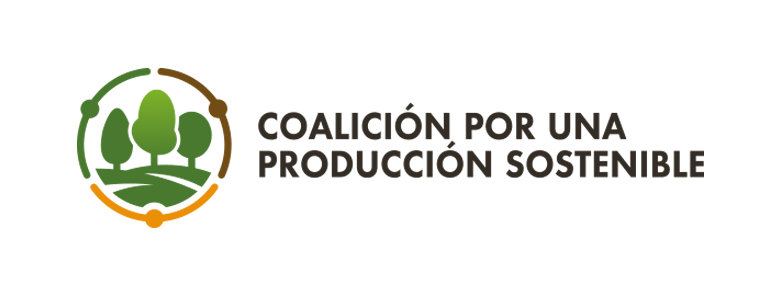 Palma y Bosques
Ruta de Trabajo 2021
Dinamizar a las empresas, productores, inversionistas y gobierno para una acción colectiva que transforme el sector
Visión compartida:
La cadena productiva de palma es competitiva y sostenible basada en calidad, eficiencia en el uso del suelo, orientada a mercados diversificados y libre de deforestación.
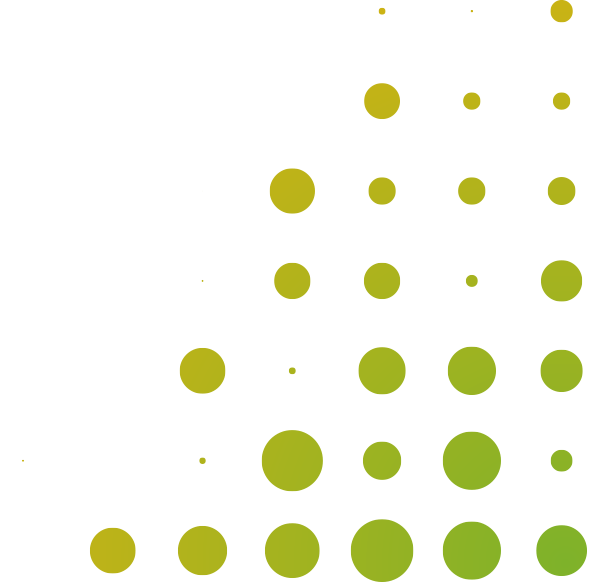 En el 2020, logramos la articulación de esfuerzos y vincular al Perú con la apuesta por la sostenibilidad de los países productores de América Latina
20 de agosto
04 de noviembre
Grupo de trabajo Palma y Bosques:
Oportunidades para la competitividad de la palma sostenible en Perú, Colombia y Centroamérica
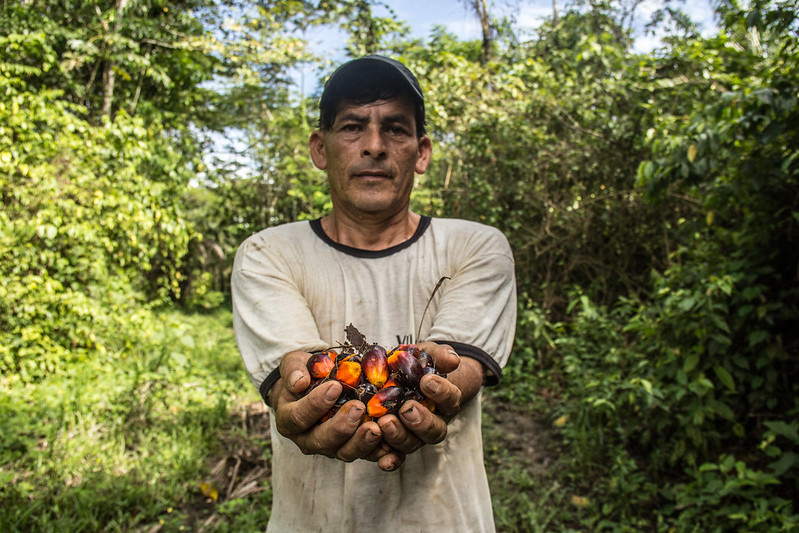 Resultado: 
Reconocimiento de lo avanzado y un esfuerzo de gobierno y sociedad civil por construir conjuntamente en el marco de la Coalición
Agenda amplia de diálogo sobre el futuro de la palma (económico, social y ambiental)
Abiertos al diálogo con actores comprometidos
Resultados: 
Idea fuerza: Perú no puede estar ajeno a la tendencia de palma libre de deforestación de los principales países productores de AL.
Lograr la sostenibilidad y competitividad de la palma peruana enfrenta desafíos productivos, de mercado y políticas públicas. Ver memoria del taller aquí.
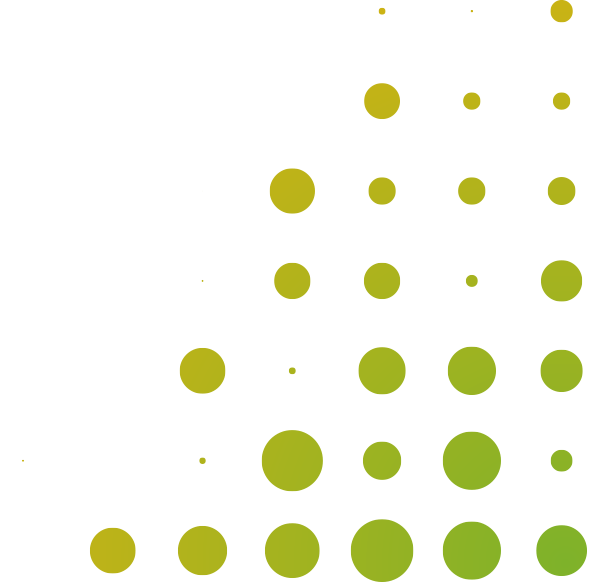 Photo by Juan Carlos Huayllapuma/CIFOR
En el 2021, el reto es sustentar y consensuar un acuerdo que le brinde un horizonte claro al cambio productivo de la palma
Febrero
Mayo
Abril
Diálogo: “Retos claves para asegurar el futuro de la palma en el Perú”
Promoviendo la gestión del territorio, el monitoreo y la trazabilidad
Oferta productiva de palma sostenible
Anuncio del acuerdo sectorial
Presentación de avances del fact sheet
Mecanismos para incrementar la productividad  y eficiencia en el uso del suelo, poniendo en el centro al pequeño productor.
Tecnología, estudios y buenas prácticas para mejorar la gestión del territorio y la conservación de bosques
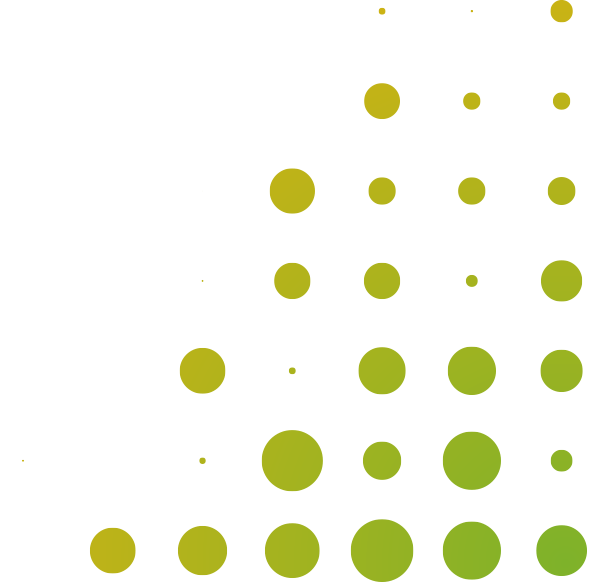 AbrilPropuesta de texto borrador del acuerdo
JunioReuniones y solicitud de adhesiones
MarzoPublicación del fact sheet
EneroDiálogo con actores privados claves
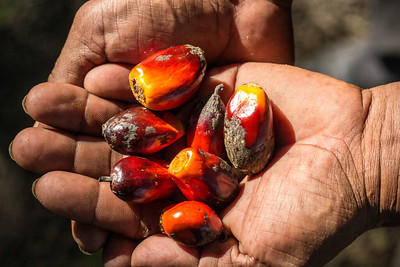 Estudios e iniciativas que fortalecen el proceso para la mejora productiva de la palma en el Perú